Радужные витамины
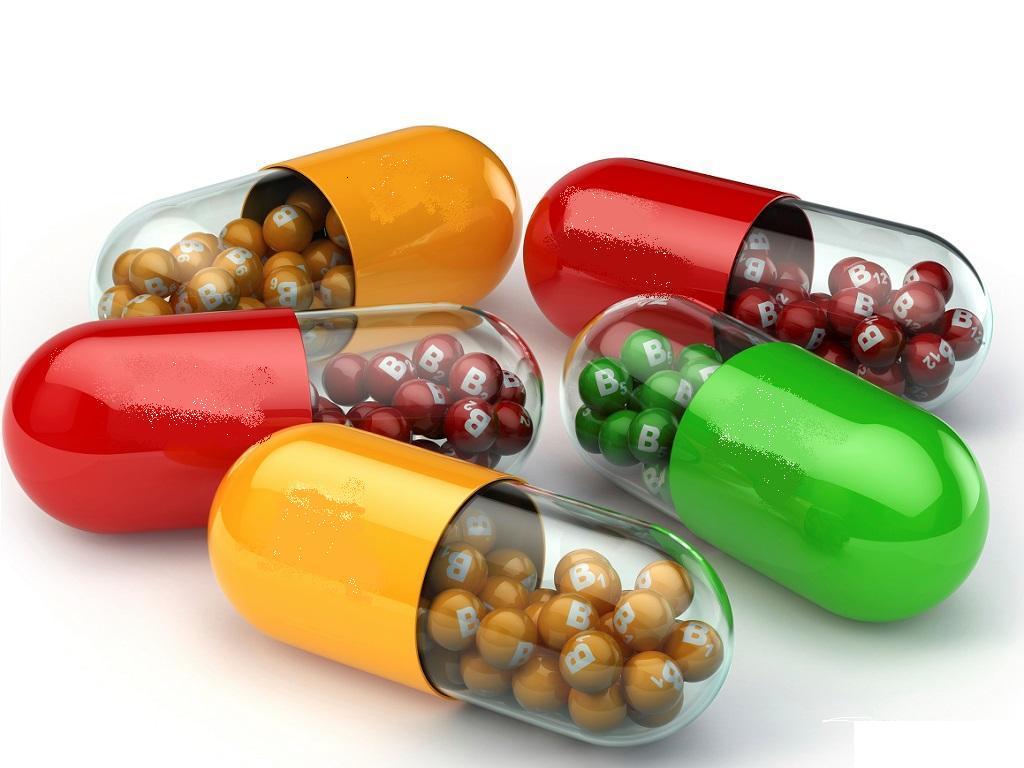 Инструкция по медицинскому применению к препарату
Регистрационный номер: 
И № 280391 от 19.12.2018 
Торговое название препарата:
Радужные витамины
Лекарственная форма: растворимые капсулы 
Состав: Одна таблетка содержит в себе молекулы счастья, отвечающие за настроение
Показание к применению:
	Плохое настроение периодически посещает всех, причин тому множество – начиная от усталости и низкого тонуса из – за реальных проблем, заканчивая просто эмоциональным ступором. 
	Решить разнообразные проемы с настроением помогут «Радужные витамины».
Способ применения и дозы:
Взрослым и детям по 1 таблетке в неограниченном количестве в сутки.
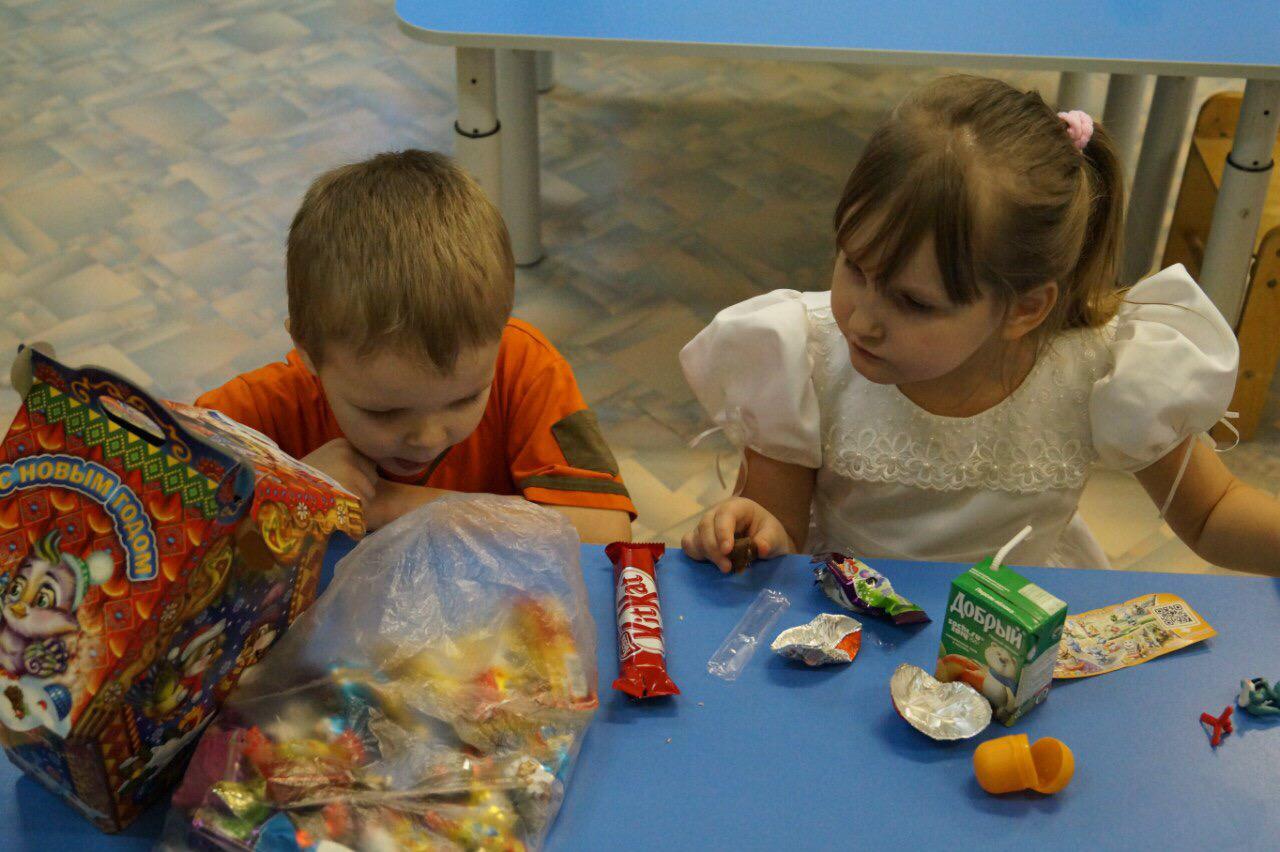 Описание: 
Капсулы красного цвета: содержат в себе вкус сладостей – сладости помогают активизировать работу нервной системы, которая постепенно выравнивает эмоциональный фон и заодно жизненный настрой.
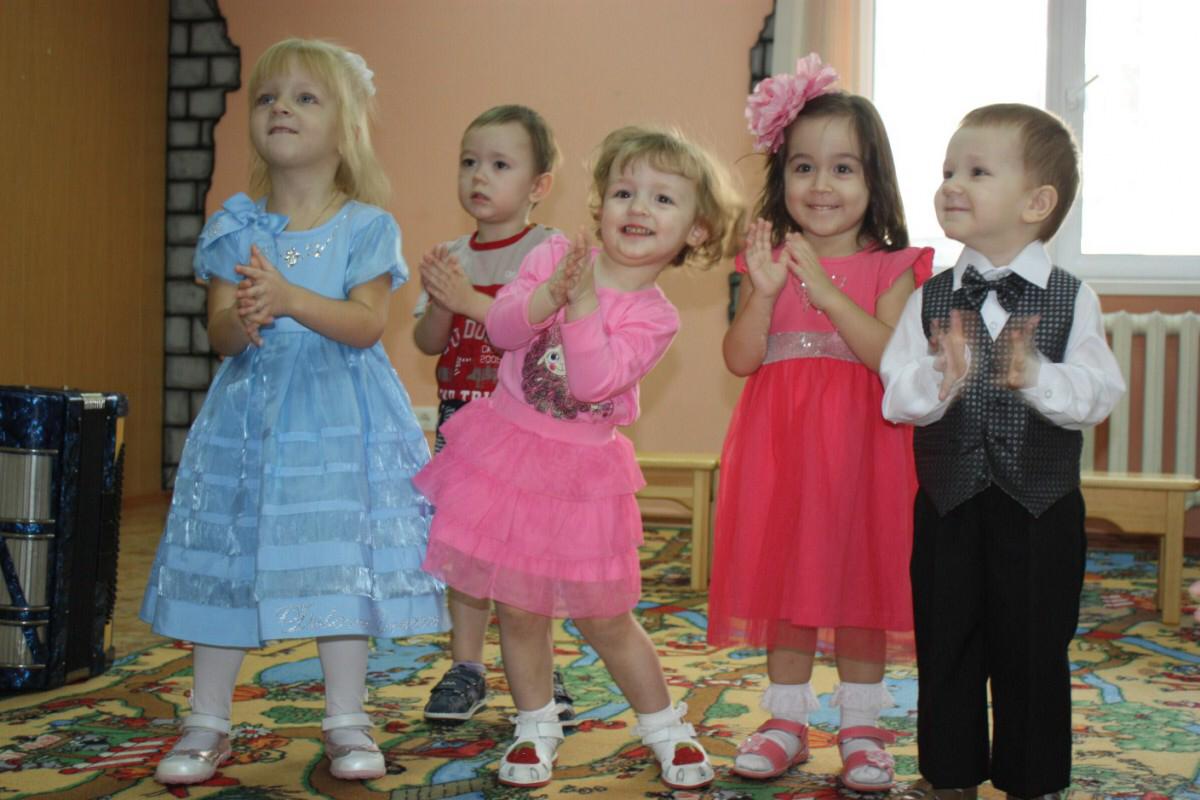 Капсулы желтого цвета: отвечают за танцевальное направление – природа заботилась о человеке и наградила его выработкой гормонов радости во время двигательной активности.
Капсулы зеленого цвета: содержат дозу обнимашек: простое объятие наполняет положительной энергией как обнимающего, так и того, кого обнимают.
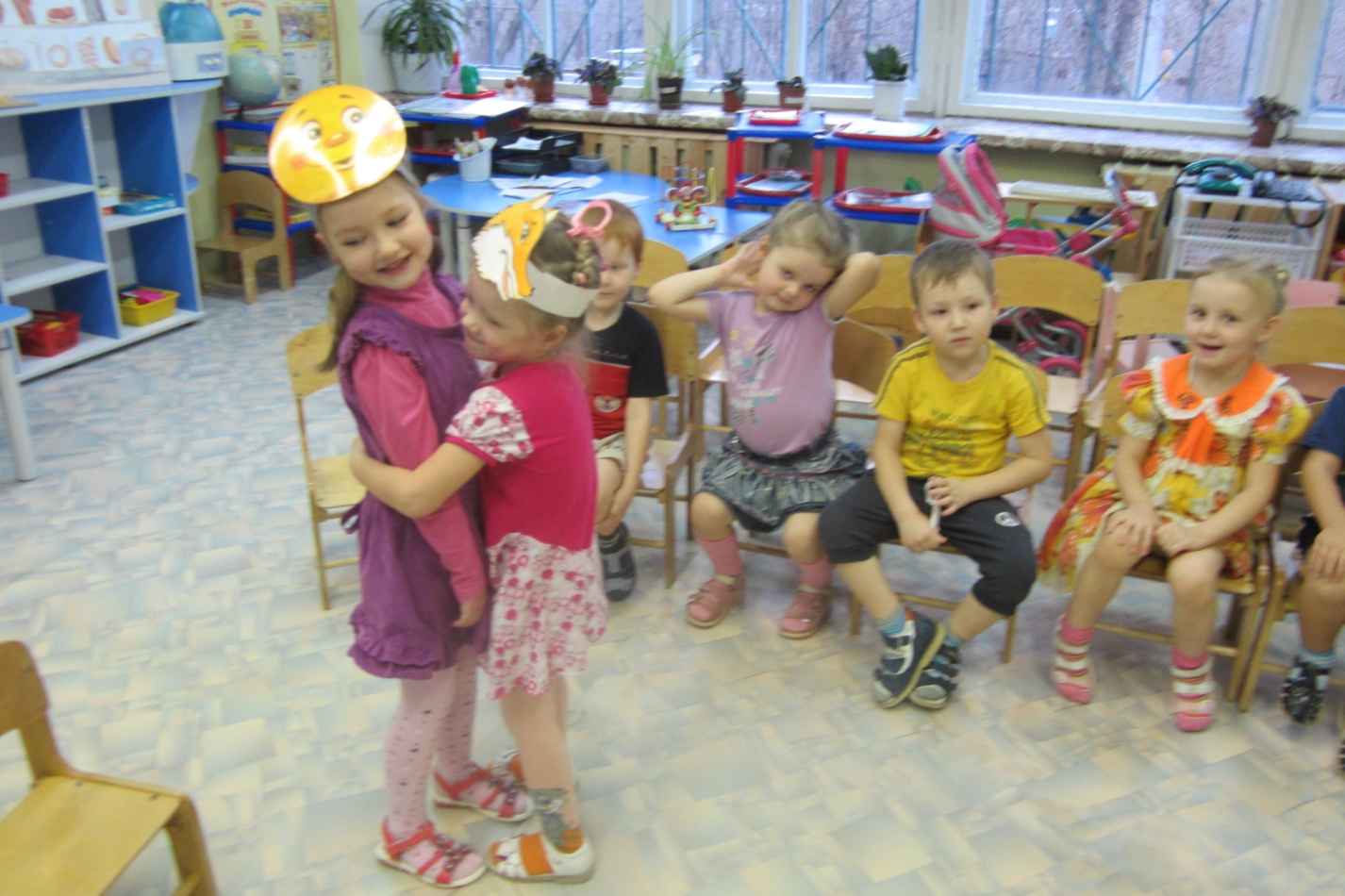 Хорошего настроения!
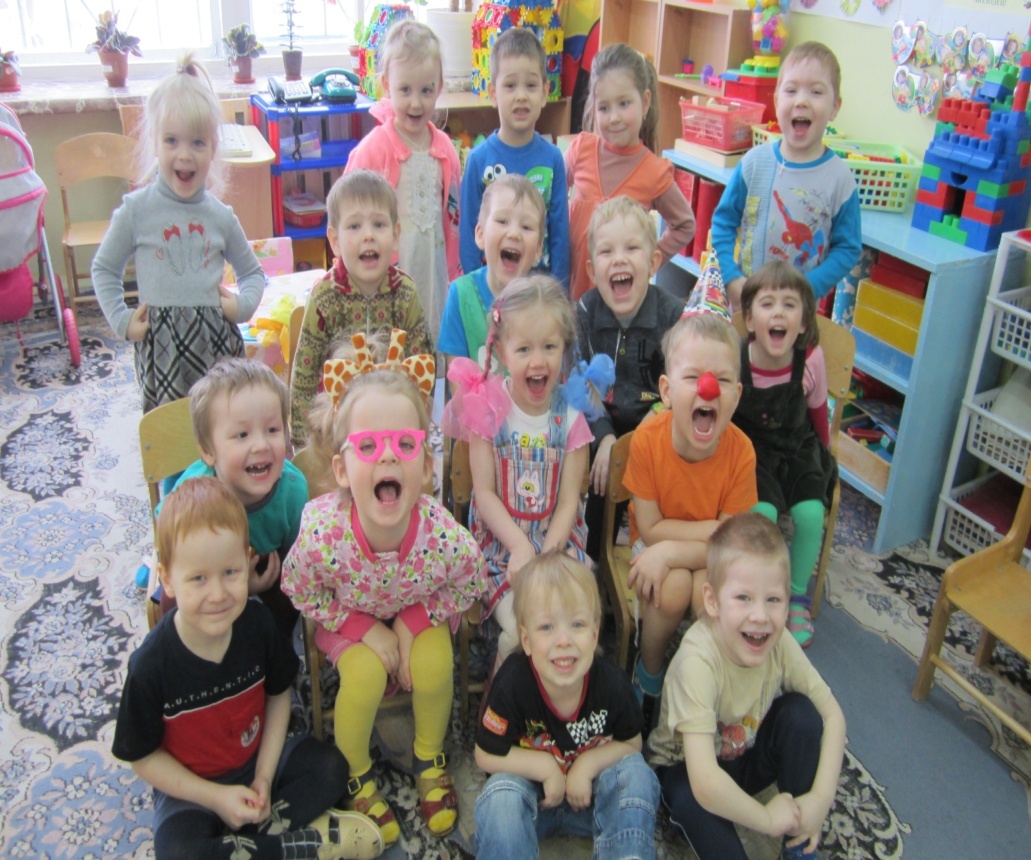